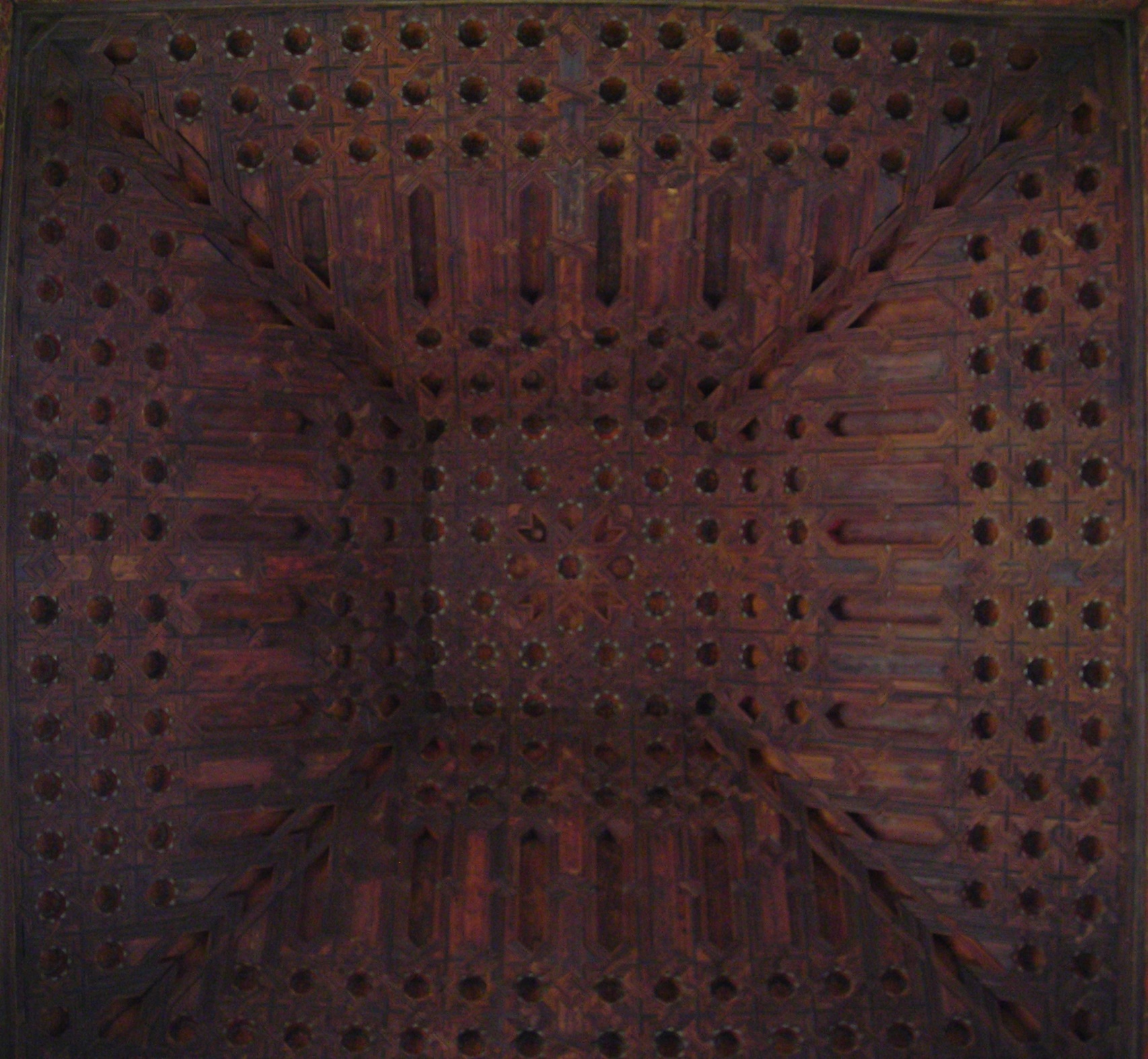 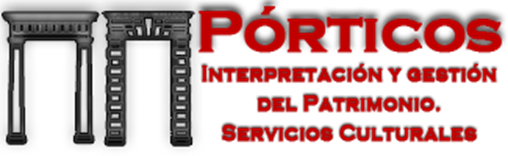 PORTICOS y en su nombre Rafael Villanueva Camacho les desean una feliz navidad y un venturoso año 2017
SEGUIMOS TRABAJANDO PARA DESCUBRIRLES SU PATRIMONIO A  LOS GRANADINOS
Teléfono 657406720 / info@porticos.es